ای خداوند تویی منشأ حیات
ای خداوندتویی منشأ حیات مومنانای خداوندتویی منشأ حیات مومنان
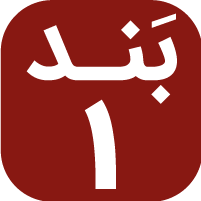 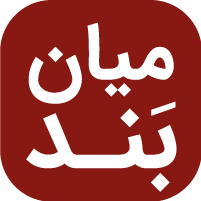 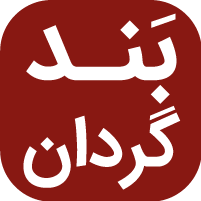 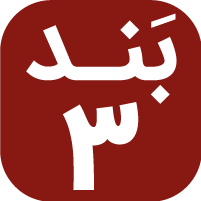 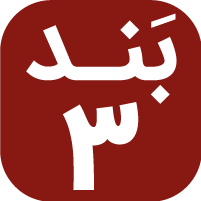 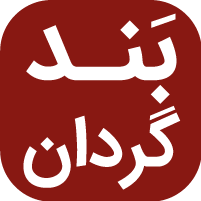 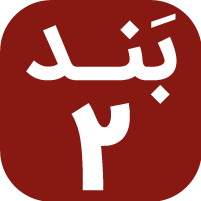 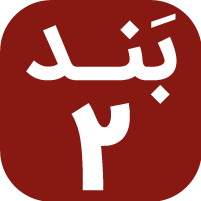 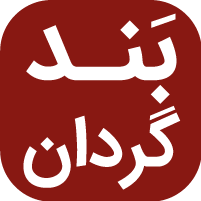 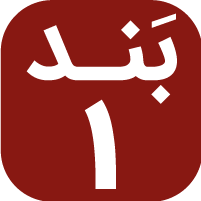 راه و راستی و حیاتمشفیع و مالک جانمشبان اعظم گلهخداوندم عیسی
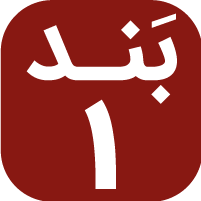 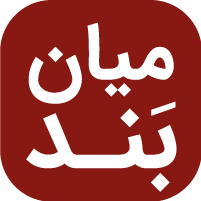 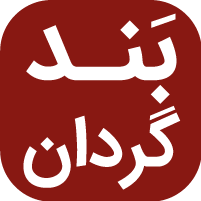 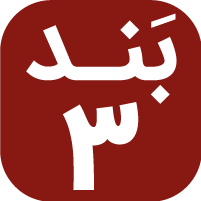 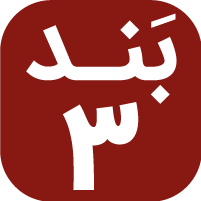 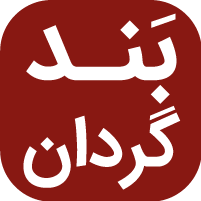 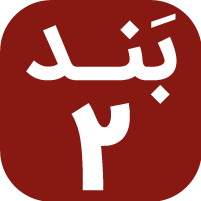 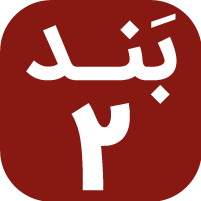 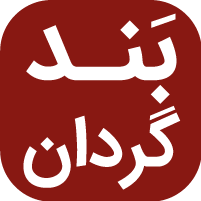 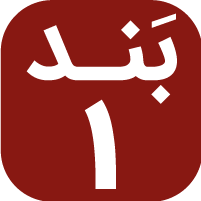 راه و راستی و حیاتمشفیع و مالک جانمشبان اعظم گلهخداوندم عیسی
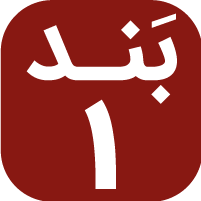 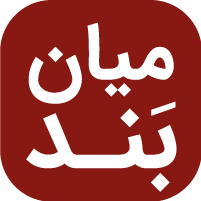 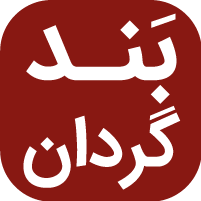 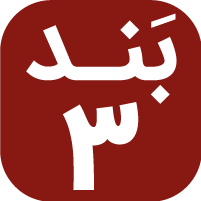 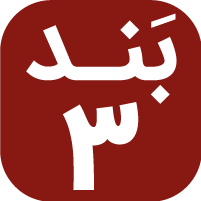 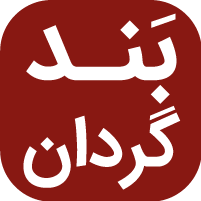 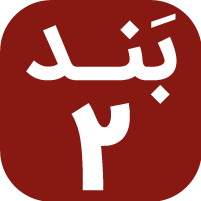 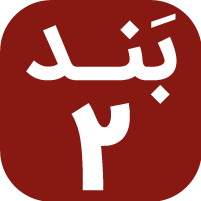 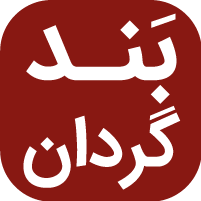 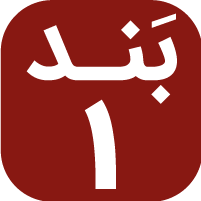 ای خداوندتویی منشأ حیات مومنانای خداوندتویی منشأ حیات مومنان
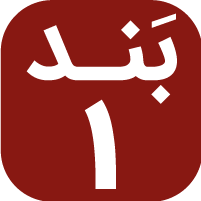 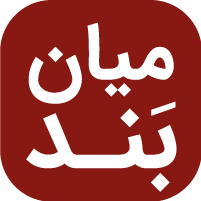 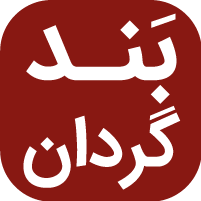 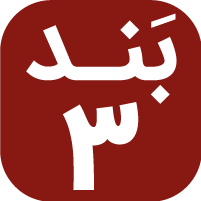 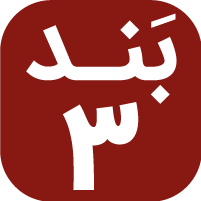 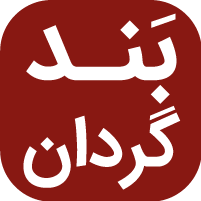 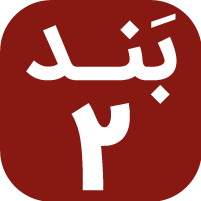 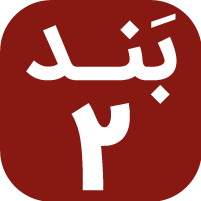 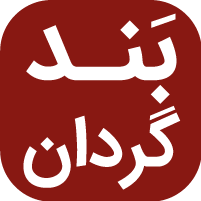 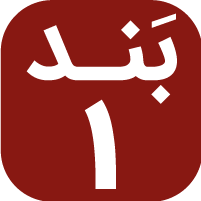 تویی تاک و ما شاخه‌هاز تو یابیم فیض و صفاتویی ساکن در قلب ماخداوندم عیسی
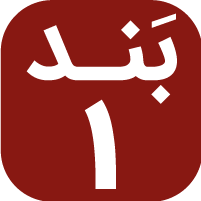 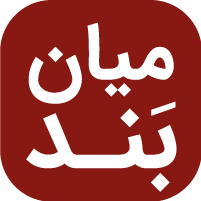 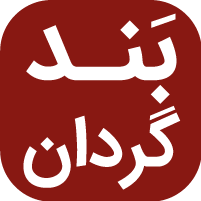 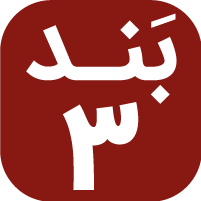 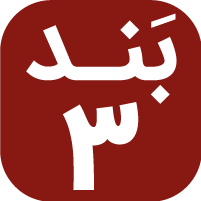 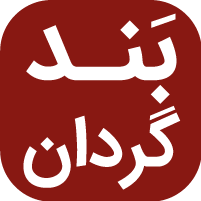 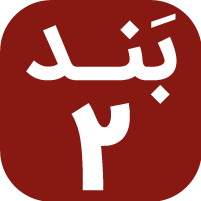 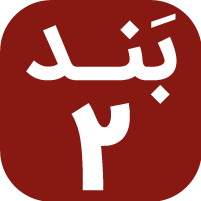 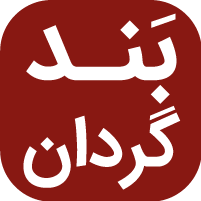 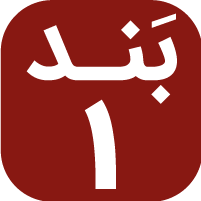 تویی تاک و ما شاخه‌هاز تو یابیم فیض و صفاتویی ساکن در قلب ماخداوندم عیسی
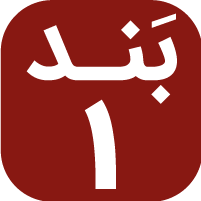 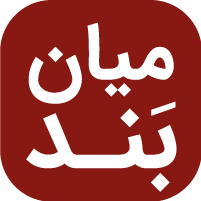 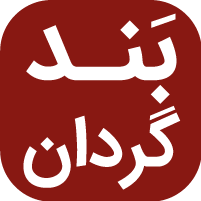 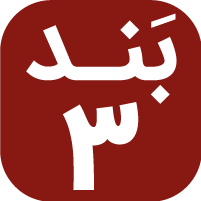 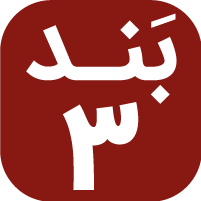 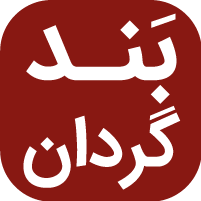 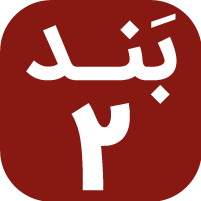 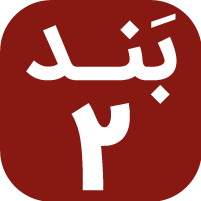 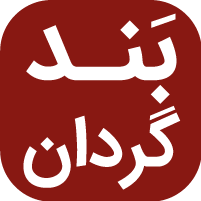 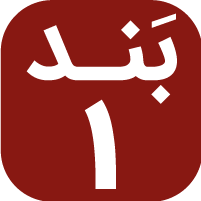 ای خداوندتویی منشأ حیات مومنانای خداوندتویی منشأ حیات مومنان
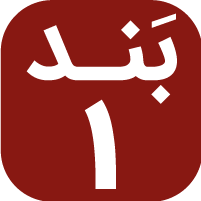 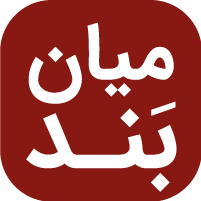 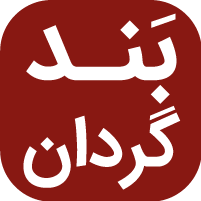 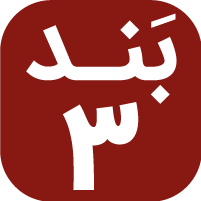 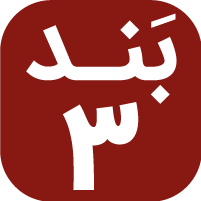 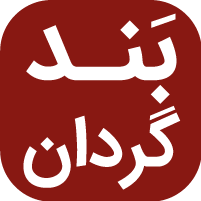 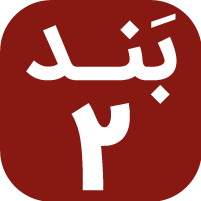 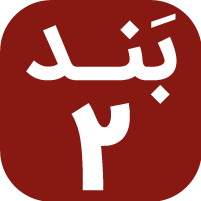 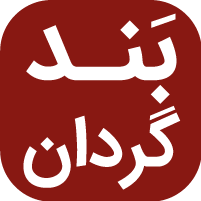 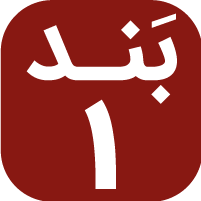 ای داماد آسمانیای سلطان جاودانیعروس مشتاق دیدارتخداوندم عیسی
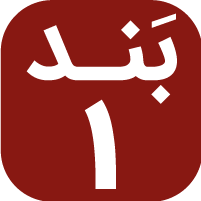 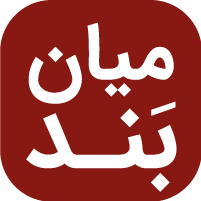 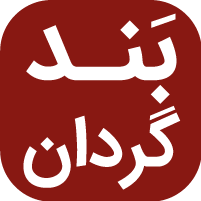 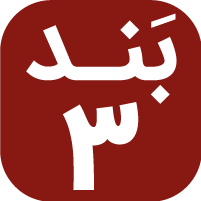 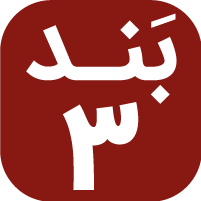 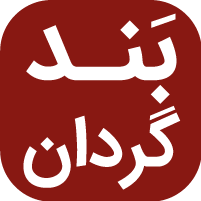 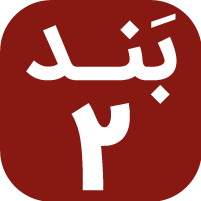 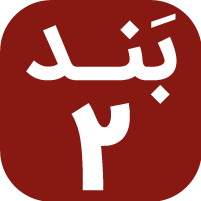 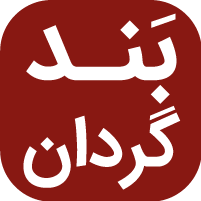 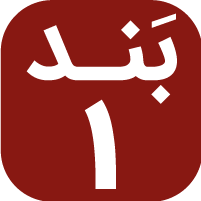 ای داماد آسمانیای سلطان جاودانیعروس مشتاق دیدارتخداوندم عیسی
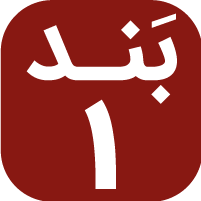 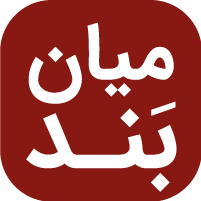 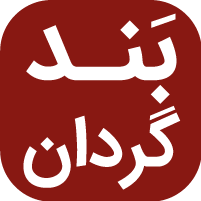 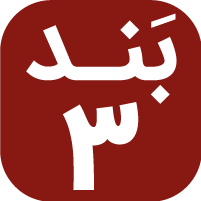 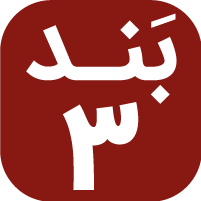 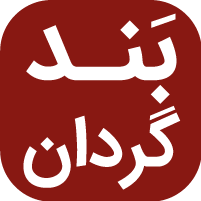 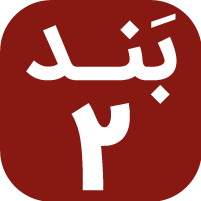 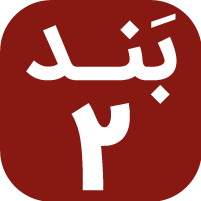 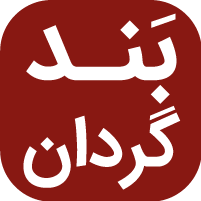 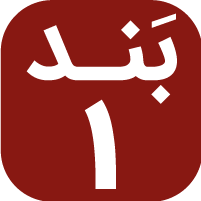 ای خداوندتویی منشأ حیات مومنانای خداوندتویی منشأ حیات مومنان
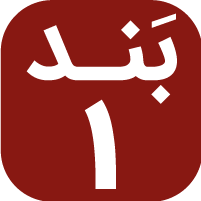 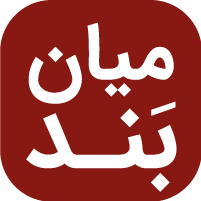 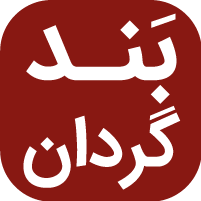 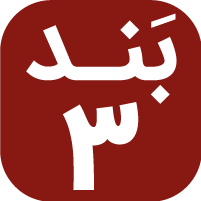 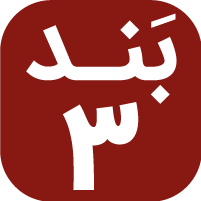 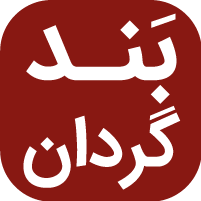 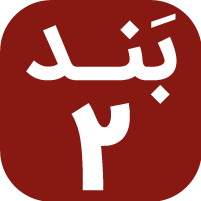 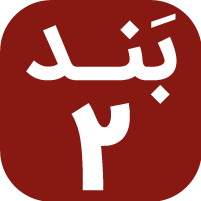 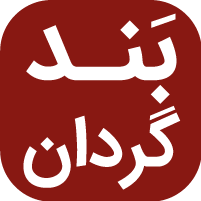 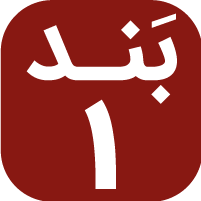